SEMINÁRIO INTERNACIONAL SOBRE 
A EMPREGABILIDADE DA PESSOA COM DEFICIÊNCIA
BRASÍLIA, 11,12 E 13 DE DEZEMBRO
SUMÁRIO
1. BREVE ENQUADRAMENTO;
2. INFORMAÇÃO SOBRE PESSOAS COM DEFICIÊNCIA;
2.1. PRINCIPAIS CAUSAS DA DEFICIÊNCIA;
3. LEGISLAÇÃO
4. LINHAS ORIENTADORAS DAS POLÍTICAS ACTIVAS DE EMPREGO, EMPREENDEDORISMO E FORMAÇÃO PROFISSIONAL;
4. EIXOS PRIORITÁRIOS DE ACTUAÇÃO;
4.1. PROGRAMAS EM CURSO;
4.1.1.PROGRAMAS NO DOMÍNIO DA FORMAÇÃO PROFISSIONAL;
4.1.1.2. PROGRAMAS NO DOMÍNIO DO EMPREGO E DO EMPREENDEDORISMO;
5. PROTECÇÃO SOCIAL OBRIGATÓRIA;
LOCALIZAÇÃO GEOGRÁFICA
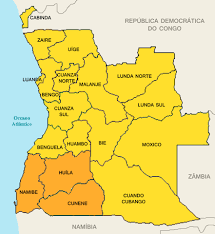 A República de Angola situa-se na costa ocidental de África.
1. ENQUADRAMENTO
Breve Informação sobre os Dados Estatistico das PCD 
   O senso geral da população e habitação realizado em Maio de 2014, trouxe importantes informações sobre a questão da deficiência, ao revelar que existem 656.258 pessoas com deficiência em Angola sendo que os homens representam 56% e as mulheres 44%, perfazendo uma prevalência de 2,5% da população;

Em relação à distribuição por faixa etária, indica que as crianças de 0 aos 04 anos representam 8%, dos 05 aos 14 anos 17%,  dos 15 -24 anos 16% , dos 24 - 64 anos 50%  e as pessoas com mais de 65 anos de idade representam  9%.
Dados Estatísticos
Relativamente à tipologia das deficiências destacam-se;
 Motora - 126.747 pessoas
 Visual - 58.921 
 Auditiva - 35.664  
 Mudos - 30.436 
 Intelectual - 89.186
 Outras tipologias com 229.838 pessoas.
2. PRINCIPAIS CAUSAS DA DEFICIÊNCIA
A existência de um número de cidadãos com deficiência resulta:   

a) Dos efeitos de mais de quatro décadas de conflitos armados;
b) Do reduzido acesso dos programas de prevenção;  
c)  As sequelas de algumas enfermidades e causas congénitas;  
d) O baixo nível de escolaridade das famílias;  
e) As atitudes veladas em relação a deficiência;   
f) A sinistralidade rodoviária.
3. LEGISLAÇÃO
1. CONSTITUIÇÃO DA REPÚBLICA DE ANGOLA
A Constituição da República de Angola estabelece os seguintes princípios:

Princípio da igualdade - todos os cidadãos são iguais perante a constituição e a lei;

O respeito pela dignidade inerente, autonomia individual,; 
  
3. Princípio da não discriminação; 

4. Princípio da participação e inclusão plena e efectiva na sociedade;
3. LEGISLAÇÃO
CONSTITUIÇÃO DA REPÚBLICA DE ANGOLA

5) Princípio do  respeito pela diferença e aceitação das pessoas com deficiência como parte da diversidade humana;

6)  Princípio da igualdade de oportunidade.
legislação
Decreto Presidencial 237/11, de 30 de Agosto - Politica para a PCD;
 Decreto Presidencial 238/11, de 30 de Agosto – Estratégia de Protecção a PCD;
 Lei 21/12, de 30 de Junho – Lei da PCD;
 Decreto Presidencial 207/14, de 15 de Agosto – Aprova a Estratégia de Intervenção para a Inclusão Social da Criança Com Deficiência
3. Legislação
Decreto Presidencial nº 12/16, de 15 de Janeiro, referente ao Regulamento Sobre a Reserva de Vagas e Procedimentos para a Contractação de Pessoa Com Deficiência, que define os procedimentos a ter em conta, na contratação e a obrigatoriedade de reservar 4% das vagas nas intituições públicas e 2% nas instituções privadas a favor da pessoa com deficiência.
3. Legislação
Lei das acessibilidades
 
A Lei n.º 10/16, de 27 de Julho, referente a Lei das acessilidades, estabelece as normas gerais, condições e critérios de acessibilidade para as pessoas com deficiência e com mobilidade condicionada ou reduzida. assumindo as seguintes tipologias:  Arquitectónica; Comunicacional; Altitudinal; Instrumental; Metodológica;
3. Legislação
Lei das acessibilidades 
Os Decretos apresentados estabelecem um conjunto de orientações normativas que objectivam assegurar o pleno exercício dos direitos individuais s sociais da PCD, através de execução de accções coordenadas, multissectoriais e multidisciplinares do Executivo Angolano visando o cumprimento das suas obrigações no domínio da Prevenção, Tratamento, Reabilitação e Inclusão.
3. LEGISLAÇÃO
Lei n.º 7/15 de 15 de Junho – LEI GERAL DO TRABALHO

Artigo 265.º
 Remuneração 
 

1 Ao trabalhador com capacidade de trabalho reduzida, trabalhando em tempo integral, é garantida remuneração calculada segundo os seguintes critérios:
3. LEGISLAÇÃO
a) O salário é proporcionalmente correspondente ao grau de capacidade efectiva para o desempenho do posto de trabalho ou funções exercidas;
b) A certificação do grau de capacidade efectiva é feita, a pedido do trabalhador, do candidato a emprego ou do empregador, pelos serviços oficiais de saúde e atende às exigências específicas do posto de trabalho ou actividade que o trabalhador realiza ou vai ocupar;
3. LEGISLAÇÃO
Lei n.º 7/15, de 15 de Junho – LEI GERAL DO TRABALHO

Artigo 265.º 
(Remuneração) 

c) Se o grau de capacidade efectiva for igual ou superior a 90% em relação ao posto de trabalho ou ocupação, o trabalhador é considerado como tendo uma capacidade efectiva de 100%;
]
3. LEGISLAÇÃO
Lei n.º 7/15, de 15 de Junho – LEI GERAL DO TRABALHO

Artigo 265.º 
(Remuneração) 

d) O salário nunca pode ser inferior a 50% do devido ao trabalhador que ocupe idêntico posto de trabalho em condições normais de rendimento.2. A redução de salário resultante da aplicação dos critérios do número anterior não prevalece sobre o princípio de a trabalho de valor igual deve ser pago salário igual.
3. LEGISLAÇÃO
LEI DE BASES DO PRIMEIRO EMPREGO – LEI Nº 1/06 DE 18 DE JANEIRO
Artigo 7º 
(Mecanismos de implementação)

l) A promoção da capacitação e reabilitação profissional com vista à integração sócio-profissional no mercado de trabalho de pessoas com deficiência;
m) A promoção da igualdade de oportunidades, no acesso à formação, profissão e ao emprego, reduzindo as assimetrias sócio-profissionais, sectoriais e regionais, bem como a exclusão social.
3. LEGISLAÇÃO
LEI DE BASES DO PRIMEIRO EMPREGO – LEI Nº 1/06 DE 18 DE JANEIRO
Artigo 9º 
(EDUCAÇÃO)
c) Permitir e facilitar a pessoa com deficiência que tenha necessidade de educação especial o acesso aos cursos dos diversos níveis existentes, oferecendo os conhecimentos complementares necessários ao exercício de profissões mais favoráveis ao seu grau de deficiência.
3. LEGISLAÇÃO
LEI DE BASES DO PRIMEIRO EMPREGO – LEI Nº 1/06 DE 18 DE JANEIRO

Artigo 16º 
(Associação de e para pessoas com deficiência)
As associações de defesa dos direitos das PCD, desenvolvem as seguintes accções:
Participar em conjunto com o Governo na elaboração da legislação relativa ao trabalho em regime especial, assegurando a existência de medidas e acções adequadas à integração e a readaptação profissional, ao alcance de todas as categorias de pessoas portadoras de deficiência;
3. LEGISLAÇÃO
LEI DE BASES DO PRIMEIRO EMPREGO – LEI Nº 1/06 DE 18 DE JANEIRO

Artigo 16º 
b) Propor junto das instituições de formação profissional a criação de cursos ou técnicas de aprendizagem específicas que se adaptem ao grau de deficiência dos destinatários e facilitem a sua integração sócio-profissional.
3. LEGISLAÇÃO
LEI DE BASES DO PRIMEIRO EMPREGO – LEI Nº 1/06 DE 18 DE JANEIRO
Artigo 21º 
(Igualdade de oportunidades)
Todo o jovem com deficiência à procura do Primeiro Emprego, reabilitado profissionalmente e qualificado está sujeito às mesmas condições de emprego, salário compatível, benefícios, incentivos e outros privilégios atribuídos aos demais trabalhadores.
3. LEGISLAÇÃO
LEI DE BASES DO PRIMEIRO EMPREGO – LEI Nº 1/06 DE 18 DE JANEIRO
Artigo 22º 
(PARTICULARIDADES)
1. No caso dos jovens com deficiência, reabilitados profissionalmente e qualificados para o mercado de emprego não conseguirem empregos nos moldes estipulados no artigo anterior, cabe ao Estado criar condições e os incentivos necessários para a prestação de trabalho em regime especial
3. LEGISLAÇÃO
LEI DE BASES DO PRIMEIRO EMPREGO – LEI Nº 1/06 DE 18 DE JANEIRO

2. Por forma a garantir um ambiente saudável no trabalho, eficiência na produção e competitividade, o Estado deve levar em conta as condições pessoais, objectivas e profissionais do jovem com deficiência.
3. LEGISLAÇÃO
LEI DE BASES DO PRIMEIRO EMPREGO – LEI Nº 1/06 DE 18 DE JANEIRO
Artigo 25º 
(Incentivos aduaneiros)
Os incentivos aduaneiros podem, dentre outras formas, traduzir-se no seguinte:

b) Isenção das tarifas aduaneiras para os beneficiários com deficiência, na importação de viaturas, cadeiras de rodas meios de locomoção e outros instrumentos e ajudas técnicas especializadas e ainda para os organismos ou entidades, que realizem projectos conducentes ao emprego dos mesmos.
3. LEGISLAÇÃO
LEI DE BASES DO SISTEMA NACIONAL DA FORMAÇÃO PROFISSIONAL – LEI Nº 21ª/92 DE 28 DE AGOSTO
No âmbito da Formação Profissional
Artigo 4º 
(Princípios)
A formação Profissional deve respeitar os seguintes princípios:
Assegurar a todos os indivíduos igualdade de acesso à orientação e formação profissional.
3. LEGISLAÇÃO
LEI DE BASES DO SISTEMA NACIONAL DA FORMAÇÃO PROFISSIONAL – LEI Nº 21 A /92 DE 28 DE AGOSTO

Artigo 5º 
(Objectivos)
c) Formação profissional dos desmobilizados de guerra e em geral dos angolanos que concluem o serviço militar obrigatório;

d) Formação e reabilitação profissional para os mutilados de guerra e em geral para os deficientes.
4. Linhas Orientadoras Das Políticas Activas de Emprego e Formação Profissional
Constituem principais objectivos das linhas orientadoras, os seguintes:

1. Promover a qualificação dos recursos humanos, incentivando a criação do emprego produtivo, qualificado e remunerador para os cidadãos nacionais em idade activa, 

2. Melhorar quantitativa e qualitativamente os serviços de emprego, em toda a sua extensão;
4. Linhas Orientadoras Das Políticas Activas de Emprego e Formação Profissional
3. Melhorar quantitativa e qualitativamente a formação inicial e contínua, promovendo o desenvolvimento dos recursos humanos para o reforço da empregabilidade;

4. Aumentar os níveis de escolaridade e qualificação profissional dos cidadãos activos através de acções tendentes à melhoria do sistema da educação e ensino;
FORMANDOS PESSOAS COM DEFICIÊNCIA QUE FREQUENTARAM ACÇÕES DE FORMAÇÃO PROFISSIONAL
4.1.2. PROGRAMAS EM CURSO NO DOMÍNIO DO EMPREGO E DOEMPREENDEDORISMO
Centros Locais de Empreendedorismo e Serviço de Emprego – CLESE, pretende-se com esta iniciativa implantar a nível de todas as sedes de província um CLESE, que visa capacitar os estudantes universitários e finalistas do ensino médio, no domínio do emprego, disseminação da cultura de empreendedorismo, elaboração de material didáctico, assim como servir de intermediação entre a procura e oferta de emprego;
4.1.1.2.PROGRAMAS EM CURSO NO DOMÍNIO DO EMPREGO E DOEMPREENDEDORISMO
Serviços Municipais de Empreendedorismo e Emprego – fomentar as iniciativas empreendedoras a nível dos municípios, apoio às micro-iniciativas familiares, o registo das ocorrências ao nível do mercado do trabalho e do emprego;

Empreendedorismo na comunidade – capacitação em gestão de pequenos negócios, aumento da renda familiar, micro-crédito, (Programa microcrédito Amigo), distribuição de kits de ferramenta, programa de natureza ambulatória, que visa atender pessoas vulneráveis, pessoas com necessidades especiais, mulheres rurais, ex-militares, entre outras.
4.2 Transversalidade das Acções
No quadro da Transversalidade da Acções em prol da inclusão da pessoa com deficiencia, o Ministerio da Acção, Familia e Promoçao Social, tem desenvolvido o Projecto de Estruturação Económica das Comunidades que visa apoio à constituição de 14 cooperativas de pessoas com deficiência, cujo principal objectivo é atribuir meios a este grupo e permitir a inclusão sócio produtiva dos mesmos.
4.2. Transversalidade das Acções
Assim sendo, estão a ser formadas duas (2) cooperativas por províncias, no domínio de corte e costura, moto-táxi, mecânica e agricultura. Numa primeira fase, foram contempladas sete (7) províncias, nomeadamente, Bengo, Benguela, Cabinda, Luanda, Huíla, Uíge e Zaire e pretendemos beneficiar 700 pessoas a nivel o país, a razão de 100 pessoas por províncias.
4.2. Transversalidade das Acçoes
No âmbito das organizações da sociedade civil, a destacar.
O PROJECTO VEM COMIGO, tem vindo a ser implementado em parceria com a ANDA – ASSOCIAÇÃO NACIONAL DOS DEFICIENTES DE ANGOLA e visa os seguintes objectivos:
1. Reduzir os níveis de desemprego e promover o emprego produtivo em particular nos sectores agro-pecuários, pescas e de prestação de serviço, através da criação de cooperativas aprorpriadas para o efeito;
2. Contribuir para a redução da pobreza e a integração dos cidadãos com deficiência na sociedade;
No âmbito deste projecto foram apoiadas 1.334 pessoas dentre elas 517 ex-militares com deficiência;
5. PROTECÇÃO SOCIAL
O INSS foi incumbido assumir o pagamento de pensões de invalidez a um grupo fechado de cerca de 6 mil pensionistas no âmbito dos acordos de paz assinados entre a UNITA e o Governo, desde 1994, no qual o Governo tem vindo a assumir o pagamento de pensões de invalidez aos ex-militares deficientes desmobilizados da UNITA. Está prevista a implementação da prestação na invalidez no âmbito do Plano Nacional de Desenvolvimento PDN 2018-2022.
DESAFIOS
Actualização dos dados estatísticos da PCD;
 Melhorar os mecanismos de operacionalização dos diversos instrumentos jurídicos legais existentes no País;
 Regulamentação de alguma legislação; 
 Reforçar os mecanismos de articulação entre os diferentes Sectores;
 Capacitação dos Técnicos que lidam com a problemática da deficiência.
Muito Grato pela Vossa Atenção